Lyrická poézia
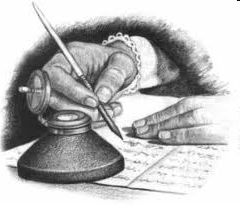 Lyrika z obsahovej stránky (podľa Šmatláka):
spoločenská a politická
prírodná
osobná (intímna)
Andrej Braxatoris Sládkovič
básnik - filozof štúrovskej školy
ako 18-ročný sa zamiloval do dcéry z meštiackej rodiny Márie Pišlovej: v rodine pôsobil ako domáci učiteľ dievčat, jeho láska sa skončila Maríniným vydajom, silný podnet na napísanie lyrickej skladby → Marína /1846/ 
pseudonym = Krasislav
Braxatoris ( z lat. braxator)- označovalo sládka, ktorý pracuje pri výrobe piva /autor inšpiroval rodinným priezviskom a odbornou tradíciou/
Marína
https://www.youtube.com/watch?v=GOpYwYOpKrY
Začína Venovaním, pokračuje 291 10-veršovými strofami
Nezachovával rovnaký počet slabík vo verši ako J. Kráľ, nedôsledne dodržiaval veršový predel, vytvoril tzv. sládkovičovskú strofu
Prvé štvorveršie- striedavý rým, dvojveršie – združený, zvyšné štvorveršie- obkročný
Nedodržiava rytmicko – syntaktický paralelizmus  medziveršový presah
Marína
Odkazy v diele: náboženské Božie plamene, Marínu prirovnáva k obrazom Rafaela, spomína Rómea a Júliu, Danteho Božskú komédiu / Marína ako Beatrice/, Marína je ako Kollárova Mína v Slávy dcere, Marína ako slovanská bohyňa  lásky a krásy Lada
Marína- anjel, božstvo, bohyňa, centrum vesmíru, večnosť aj pominuteľnosť, peknota aj krása, inšpirácia a hnacia sila
Marína
Aj verše s prírodnou lyrikou
Príroda ako paralela vnímania Maríny
Opis krás Slovenska, konkrétne geografické názvy: Sitno, Hron
Spoločenská lyrika: jednota lásky k Maríne a k národu
Ako vy, Tatry, keď oblak zlatý
na hory svoje hodíte:
tak ona duchom svojím mi šatí
tône v života úsvite.
Ako vy tamhor’, božie plamene,
svetiel ste žriedla, fakle,korene:
ona blesk myšlienky mojej! —
Ako vy, večné svetov zákony,
harmónij božích čarovné tóny:
tak tá mne os, zenit, kolej!
Ja sladké túžby, túžby po kráse
spievam peknotou nadšený,
a v tomto duše mojej ohlase
svet môj je celý zavrený;
z výsosti Tatier ona mi svieti,
ona mi z ohňov nebeských letí,
ona mi svety pohýna;
ona mi kýva zo sto životov:
No centrom, živlom, nebom, 
jednotou
krás mojich moja Marína!
1. Pozrite sa na prvý verš, čo by mohli znamenať podčiarknuté slová? Nájdite súvislosť:

Ja sladké túžby, túžby po kráse
spievam peknotou nadšený...

Krasislav – Sládkovičov pseudonym, kt. si 
zvolil a potom opustil
2. Vo veršoch 4-8 (1. strofa) sa opakuje zámeno „ONA“. Na ktorý pojem toto slovo odkazuje?
Ja sladké túžby, túžby po kráse
spievam peknotou nadšený,
a v tomto duše mojej ohlase
svet môj je celý zavrený;
z výsosti Tatier ona mi svieti,
ona mi z ohňov nebeských letí,                            PARALELIZMUS  	                   
ona mi svety pohýna;
ona mi kýva zo sto životov:
No centrom, živlom, nebom, jednotou
krás mojich moja Marína!
Paralelizmus (z gréc. parallelos = rovnobežný):
štylistická figúra, ktorá sa zakladá na opakovaní rovnakých alebo 
podobných syntaktických konštrukcií. Vyskytuje sa hlavne vo 
folklóre, najmä v niektorých žánroch: ľudová pieseň, bylina. 
v básni sa paralelizmus dosahuje prostredníctvom anafory: 
Keď počína dievča po poli krákoriť, môžeš mu, mamička, periny hotoviť. 
Keď počína dievča po poli spievati, môžeš mu, mamička, čepce vyšívati.  

v umeleckom texte sa opakujú aj vyššie sémantické celky, ako je 
veta alebo slovné spojenie. V takomto prípade sa hovorí o 
kompozičnom, resp. tematickom paralelizme. Napr. skúška 
hlavného hrdinu v rozprávke má tiež podobu kompozičného p., 
keďže sa musí podvoliť obyčajne trom skúškam.
3. Prvá strofa je postavená na dialektickej triáde: téza, antitéza, syntéza. Urč tieto 3 časti a vysvetlite svoje chápanie ich básnického významu. Kde sme sa s týmto členením stretli? Pri akom útvare?



SONET
Urč, o aký umelecké prostriedok ide a pokúste sa ho vysvetliť:
z výsosti Tatier ona mi svieti,
ona mi z ohňov nebeských letí,
Ktorý smer pohybu prevažuje v tejto oslave 
krásy? A prečo asi?
Autor zoradil za sebou 4 výrazy, ktoré?Ktorý je z nich najdôležitejší? Urč, aké skryté významy majú ostatné z nich?
No centrom, živlom, nebom,
jednotou krás mojich - moja 
Marína!
Vytvorte predikatívnu syntagmu 
(prisudzovací sklad) z predchádzajúcej vety:
Centrom, živlom, nebom, jednotou krás mojich je 
moja Marína.
Vysvetlite vecný význam 3 posledných veršov druhej strofy, nájdi slovo, ktoré svojím významom nesie nejaký „smer“:
Ako vy, večné svetov zákony,
harmónij božích čarovné tóny:
tak tá mne os, zenit, kolej!
zenit – poloha hviezdy
str. 90/137- z koľkých častí sa skladá
Marína moja! sveta búrov
duch môj tichý sa nebojí,
vulkánskych sa neľakne kúrov,
nezľakne krvavej zbroji,
svedomie čisté svetov plameň —
čaká pokojne v ten hromov deň,
pokoj môj v hrobe nezhynie:
No môžu strhnúť svet môj celý
jedného slova hrozné strely,
slova toho z úst tvojich: „Nie!“
Vytvor rýmovú schému, vypíš rýmové koncové dvojice /okrem búrov-kúrov/, nájdi dvojicu s odlišnými výrazmi, v ktorej sú prízvuky rozložené rovnako:
Marína moja! sveta búrov
duch môj tichý sa nebojí,
vulkánskych sa neľakne kúrov,
nezľakne krvavej zbroji,

svedomie čisté svetov plameň —        1 slovo chýba, doplň ho.      JE
čaká pokojne v ten hromov deň,	         Aký je to umelecký 
pokoj môj v hrobe nezhynie:		prostriedok?

No môžu strhnúť svet môj celý               – U
jedného slova hrozné strely,                   – U
slova toho z úst tvojich: „Nie!“

ababccedde
Veršové systémy
sylabotonický systém =
pravidelná zhoda prízvukov v rýmových pozíciách
ustálený počet slabík
veta prechádza do ďalšieho verša (presah)

Sylabický
nezhoda prízvukov v rýmových pozíciách
intonačná prestávka po rovnakej slabike
rovnoslabičnosť
1 verš = 1 veta
Dvojveršia
Zvyčajne združený rým aabb (nemusí)
Výskyt slov v Maríne:
láska – 161x
duša/duch – 138x
svet – 129x
krása – 86x
sláva – 45x
cit – 43x
túžba – 29x
Rozdeľ na časti, nájdi paralelizmus a vysvetli:
téza
Marína moja! teda tak sme myako tie božie plamene,ako tie kvety na chladnej zemi,                  Paralelizmusako tie drahé kamene;Antitéza
padajú hviezdy, aj my padneme,vädnú tie kvety, aj my zvädneme,a klenoty hruda kryje:syntéza 
Ale tie hviezdy predsi svietili,a pekný život tie kvety žili,a diamant v hrude nezhnije!
Ako vnímate nasledujúcu strofu? Aké jemné náznaky tam nájdete? Ako sa líši pornografia od erotických motívov v umeleckom texte? Vysvetlite a pomenujte podčiarknuté umelecké prostriedky:
V blízkosti tvojej, moja Marína,
sto citov z duše mi kypí,
k tebe sa život celý pohýna,
jak roj včiel k sladkostiam lipy:
Ústa mi primrú k rubínom tvojim,
myslím si večne, že nerozdvojím
prah duše od duše prahu;
srdce mi do brán pŕs tvojich bije,
lebo tam ono ľúbosťou žije,
tam hľadá otčinu drahú.
sylabický systém, nie je zhoda prívukov, prestávka po 4 slabike (1. a 3. verš), po 5. slabike (2. a 4. verš), 1 verš–1 veta
A kle-no-ty hru-da kry-je
U -    U   U   -    U   -    U
A-le tie hviez-dy pred-sa svie-ti-li
- U   U   -     U     -       U    -   U U
A pek-ný ži-vot tie kve-ty ži-li
U   -     U  -  U   U   -    U  -   U
A di-a-mant v hru-de ne-zhni-je
U  -  U   U      –      U  -      U   U
sylabotonický systém, zhoda prízvukov, presah (3. a 4. verš), rovnaký počet slabík (1. a 3., 2. a 4.)
Veď mäk-kých, jem-ných ryt-mov na-ša reč,
   U    –      U       –    U       –   U    –   U   –
múk ti-síc-roč-ných dcé-ra, ne-po-zna-la,
  U    -   U   –     U      –    U   –  U    –    U
nad ňou sa zví-jal vra-ha ťaž-ký meč,
U     –      U  –   U   –   U   –    U   –
keď iné hla-ho-li-li, o-na spa-la...
 U   -  U  -     U -  U  -  U  –     U
Prečítajte a porovnajte systémy:
Zasurmili surmity, volajú do zbroje: 
povstal tábor, do šíkov zvíjajú sa voje; 
a voj za vojom divým útokom ta letí, 
kde boj na cára bijú tie slovänské deti.
Čože dať ti, moja milá?
Vlasť mi všetko spečatila.
Na pár košieľ, na pár gätí,
Na onučky priamo v päty
Šálky, kulač, gobmy, háčky
Ihla, cverny, mešky, pačky.
Urobte analýzu metra a urč, či ide o sylabický alebo sylabotonický systém:
Slovensko mladé, rodisko moje    
v tebe mám pekných obrazov dvoje

Ako je krásna tá moja deva,
aká k nej ľúbosť vo mne horieva
Básnický protiklad
umelecký prostriedok – tróp
proti sebe stoja 2 slová, ktoré sú protikladom iba v kontexte danej básne (kaštieľ/terem – tmavý kút, kráľ – lokaj, zvať-sácať, hlaholili-spali)
Cieľ: zdôrazniť istú informáciu